An adaptive stochastic knapsack problemKai Chen, Sheldon M. Ross
Frederik Pilz
Was für ein Knapsack?
Was wollen wir?
Robuste Optimierung ist nicht möglich
Mit jedem gewählten Item bekommen wir mehr Informationen

Wir wollen eine Policy, die in jedem Schritt entscheidet, welches das beste Item ist, um den erwarteten Wert zu maximieren
Was war nochmal eine Exponentialverteilung?
Was war nochmal eine Exponentialverteilung?
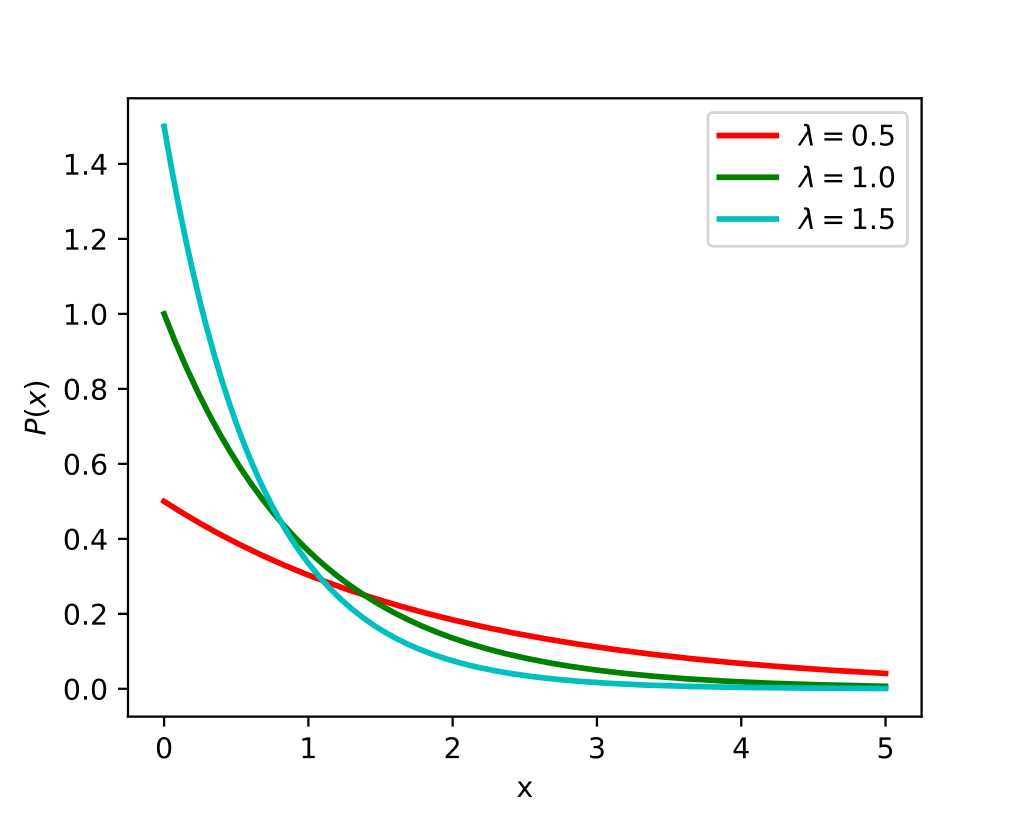 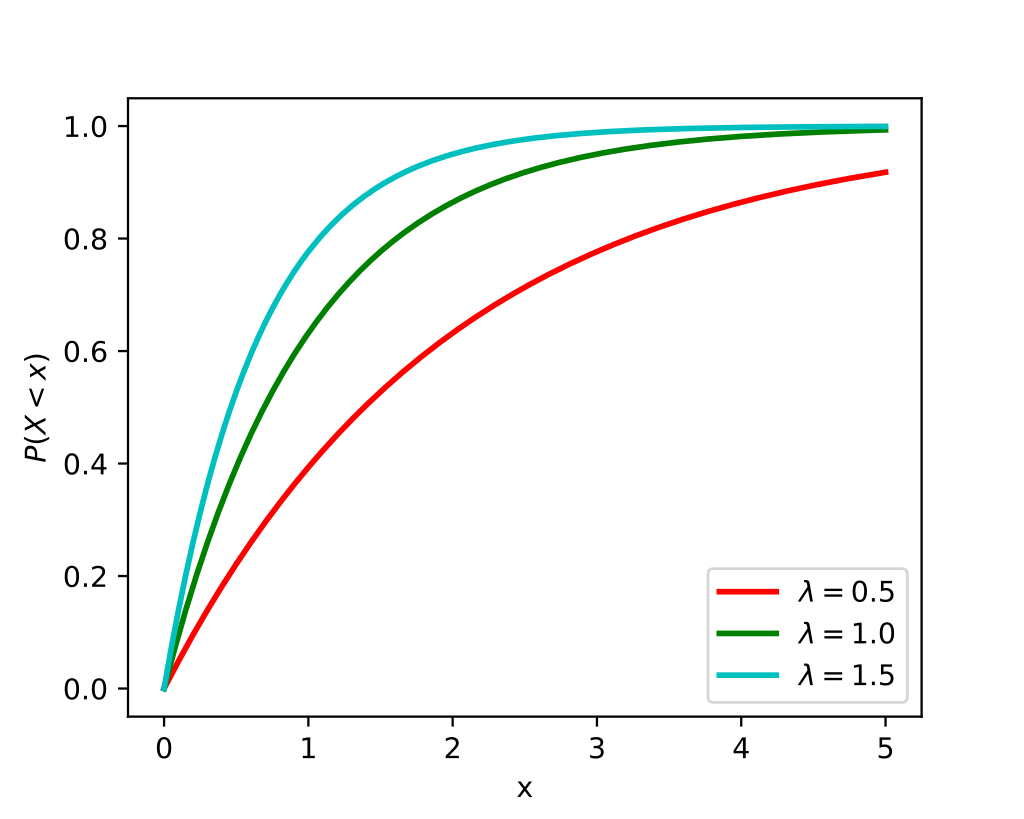 Was war nochmal eine Exponentialverteilung?
Restkapazität
Bereits erreichter Wert
v
(r,v) = (3,2)
(r,v) = (9,1)
r
Item 1
Stop
Item 2
Item 1
Item 2
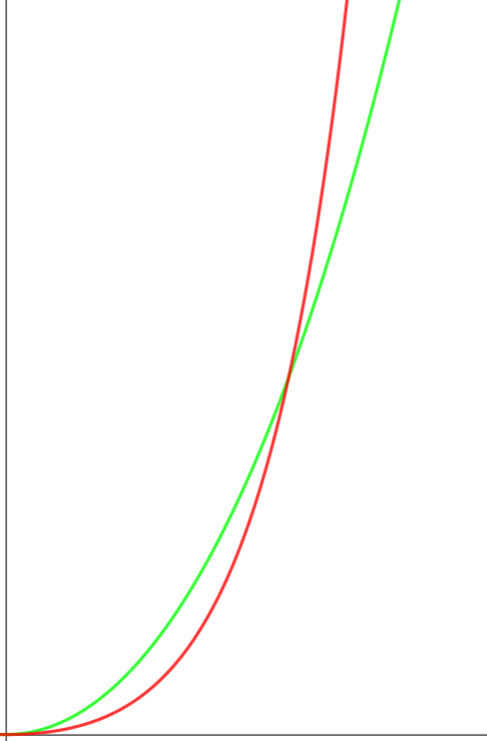